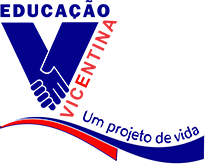 Ossos – Sistema Esquelético
8º ano
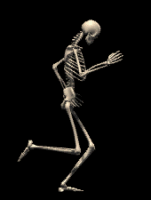 Prof. Biól. Ms. Leila Lucia Fritz
Porto Alegre, Agosto de 2017.
Porque é importante conhecer nossos sistema esquelético?
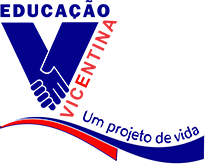 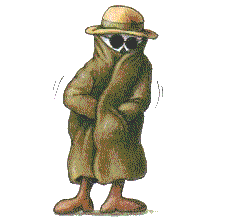 Porque é importante conhecer nossos sistema esquelético?
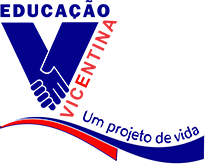 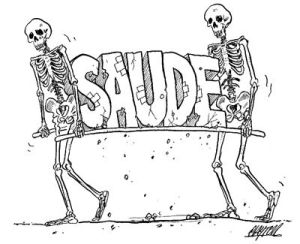 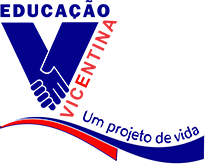 Para que servem os ossos no corpo ?
Movimentação -  Alavancas
Sustentação - Ponto de apoio aos músculos
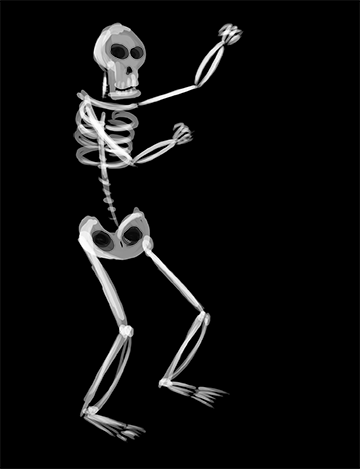 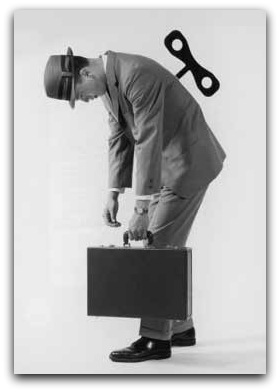 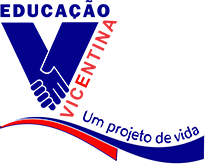 Para que servem os ossos no corpo ?
Proteção de órgãos
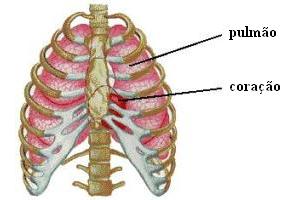 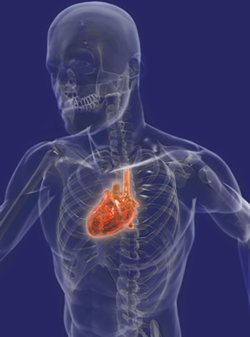 Pulmões, cérebro, medula espinhal ...
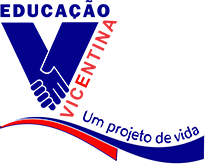 Para que servem os ossos no corpo ?
Reserva sais de cálcio
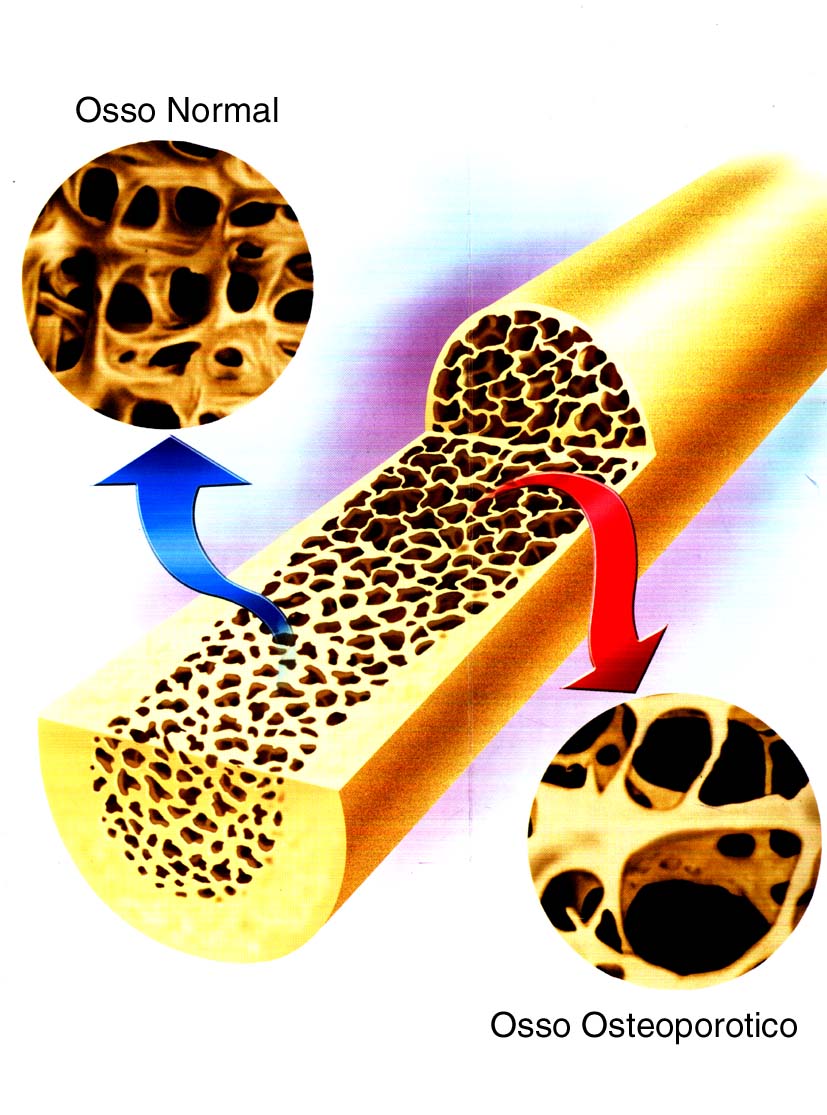 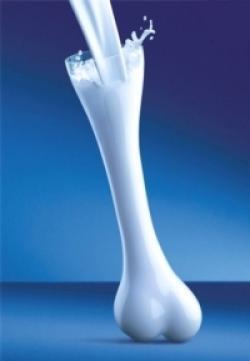 Esses sais podem ser liberados para outras partes do corpo quando necessário
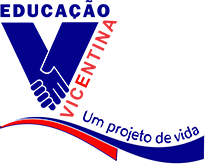 Quantos ossos o ser humano possui?
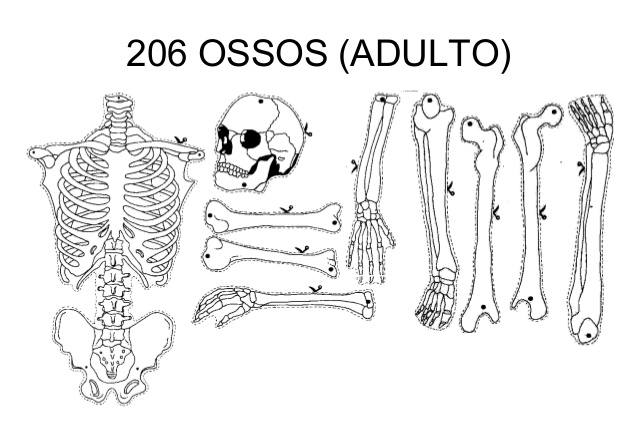 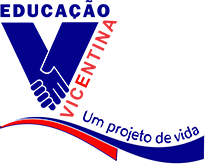 Composição óssea
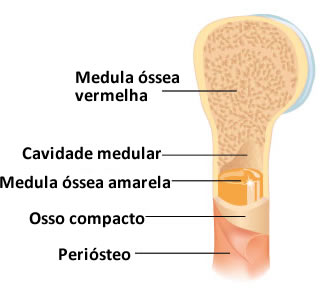 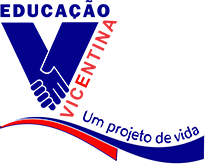 Medula óssea
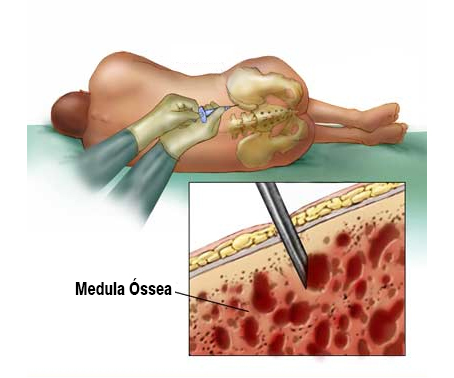 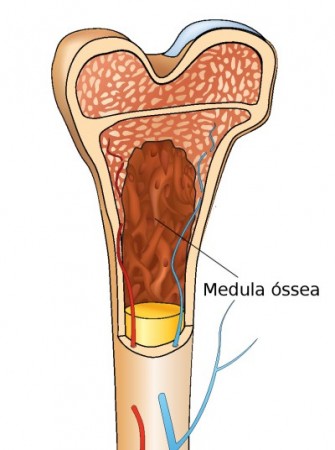 É um tecido líquido-gelatinoso que ocupa o interior dos ossos, sendo conhecido popularmente por “tutano”.
desempenha um papel fundamental no desenvolvimento das células sanguíneas -
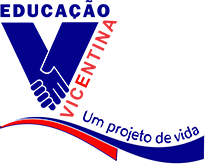 Medula óssea
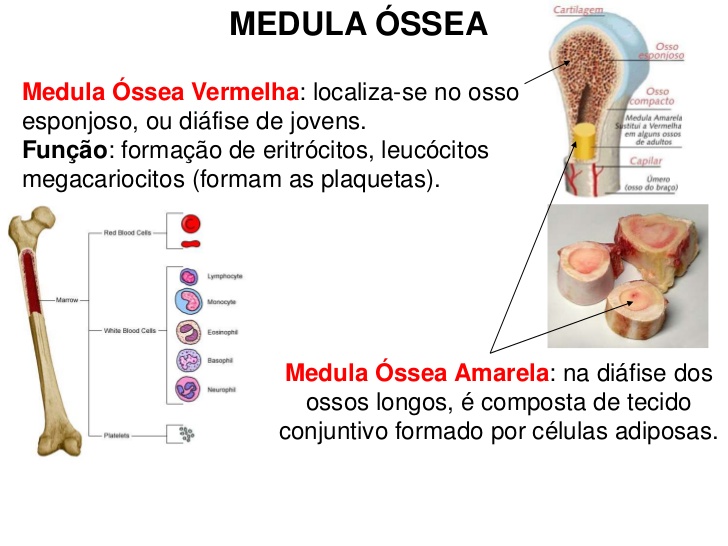 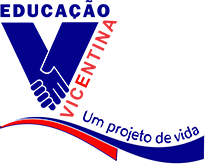 Classificação dos ossos
Quanto a tamanho e forma
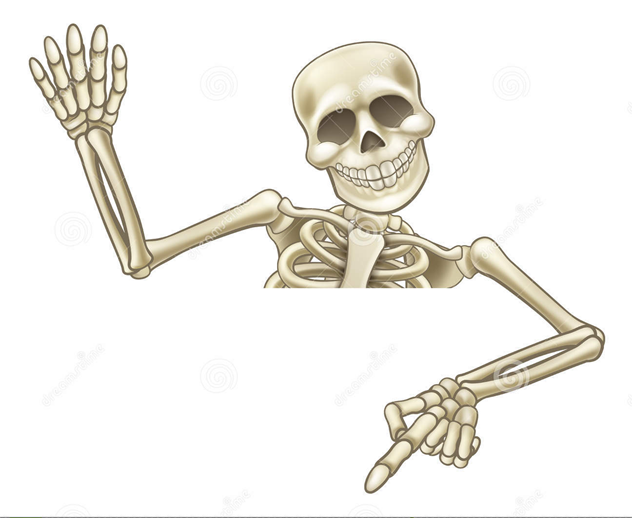 Ossos  longos
Ossos laminares
Ossos curtos
Ossos irregulares
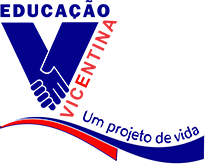 Classificação dos ossos
Ossos longos
Possuem o comprimento maior que a largura e a espessura;
Ex: úmero (braço) e fêmur (perna);
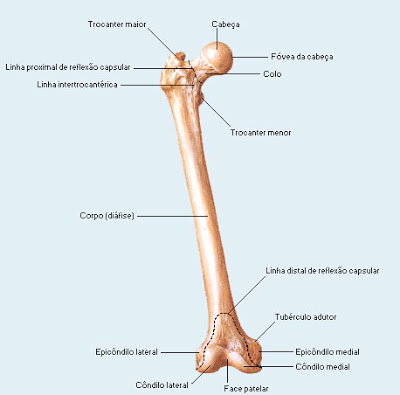 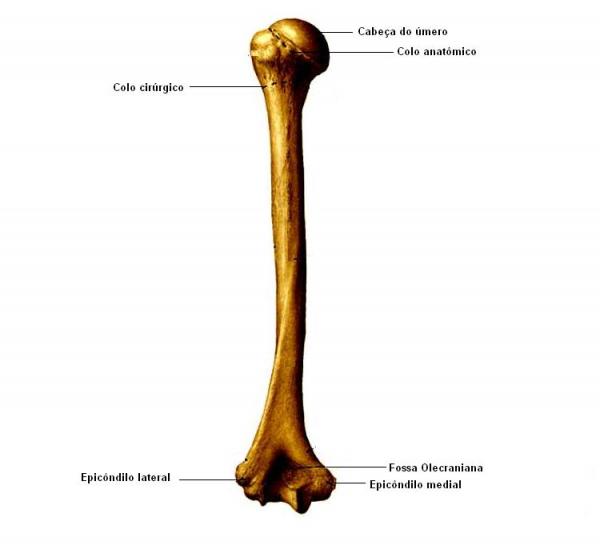 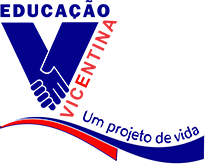 Classificação dos ossos
Ossos laminares
Finos e achatados
Comprimento e largura equivalentes
Predominam sobre a espessura 
Ex: crânio e costelas
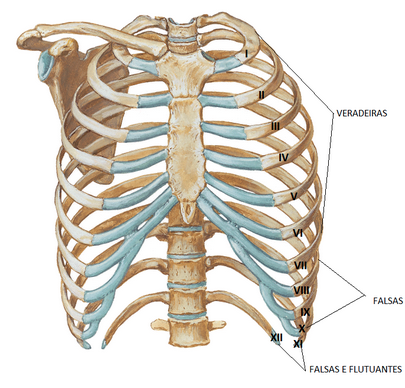 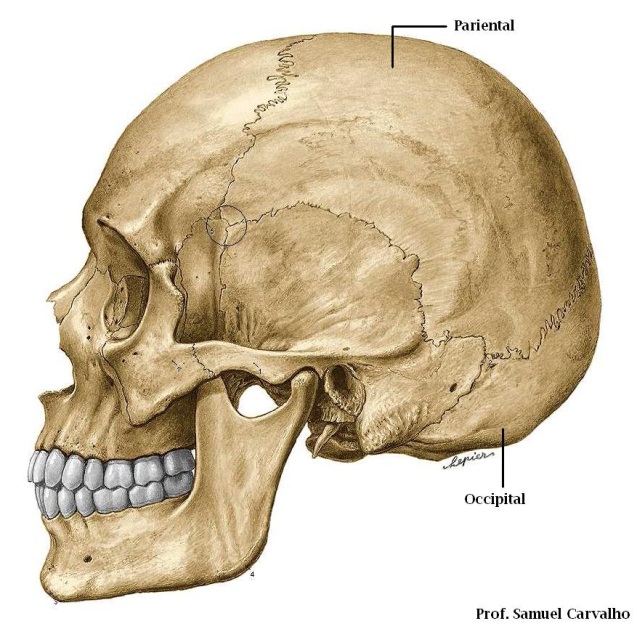 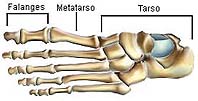 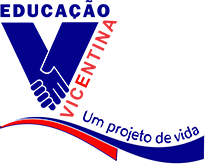 Classificação dos ossos
Ossos curtos
Três dimensões aproximadamente iguais: 
             comprimento, largura e espessura
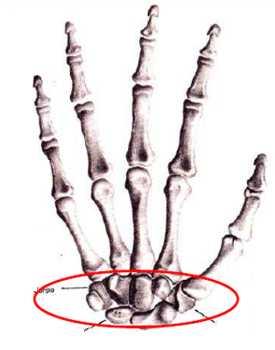 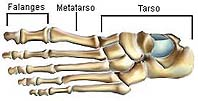 Carpos
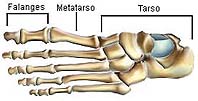 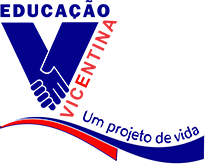 Classificação dos ossos
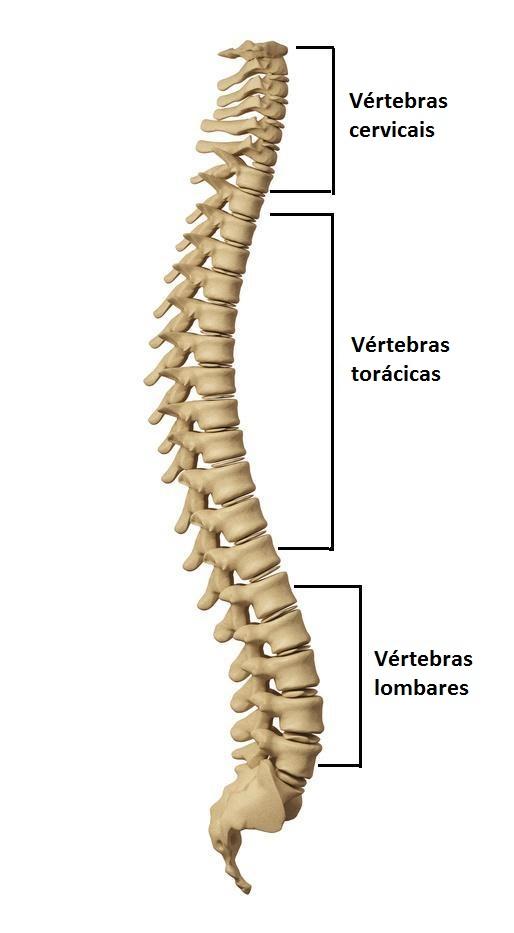 Ossos irregulares
Não possuem um padrão definido;
          Ex:  Vértebras
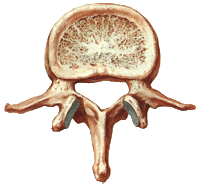 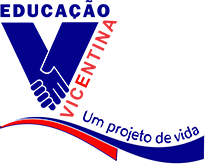 Classificação dos ossos
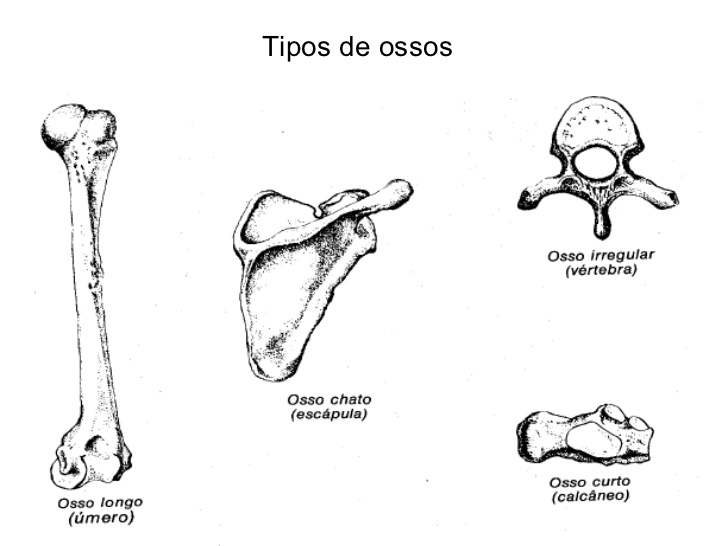 Esqueleto humano
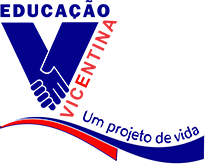 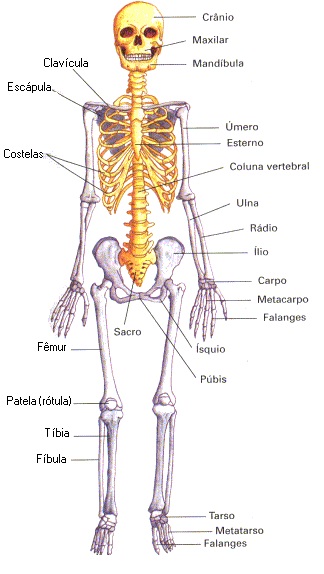 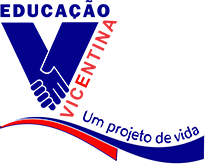 Divisão do corpo
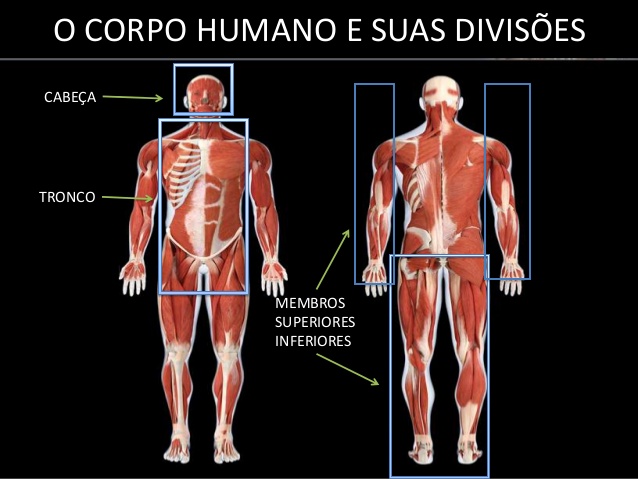 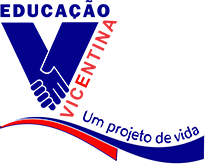 Mas se os ossos são rígidos, como podemos dobrar os braços e as pernas?
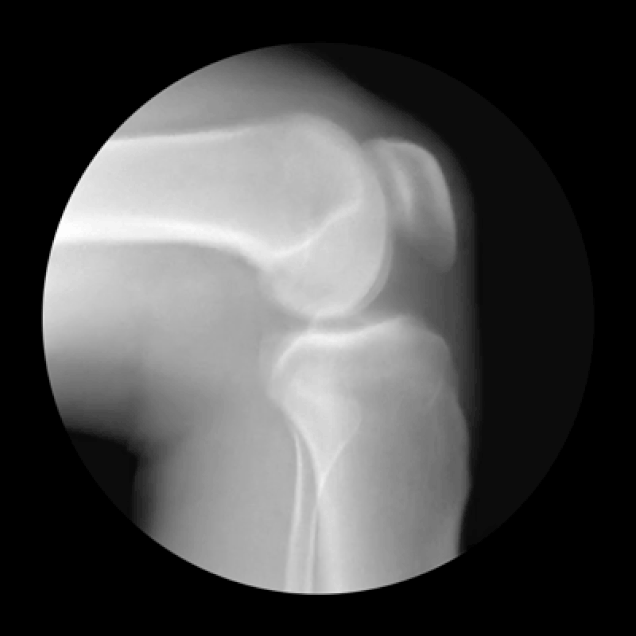 Articulações
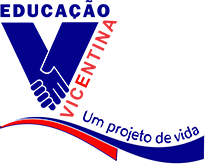 O que são articulações?
Pontos (junções) em que os ossos se encontram
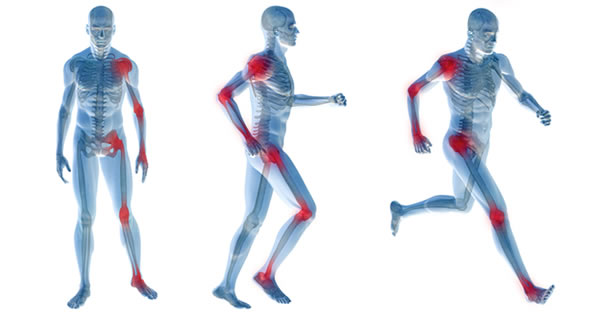 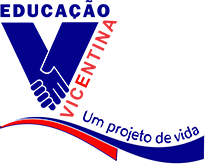 Articulações
Mas todas as articulações se movimentam?
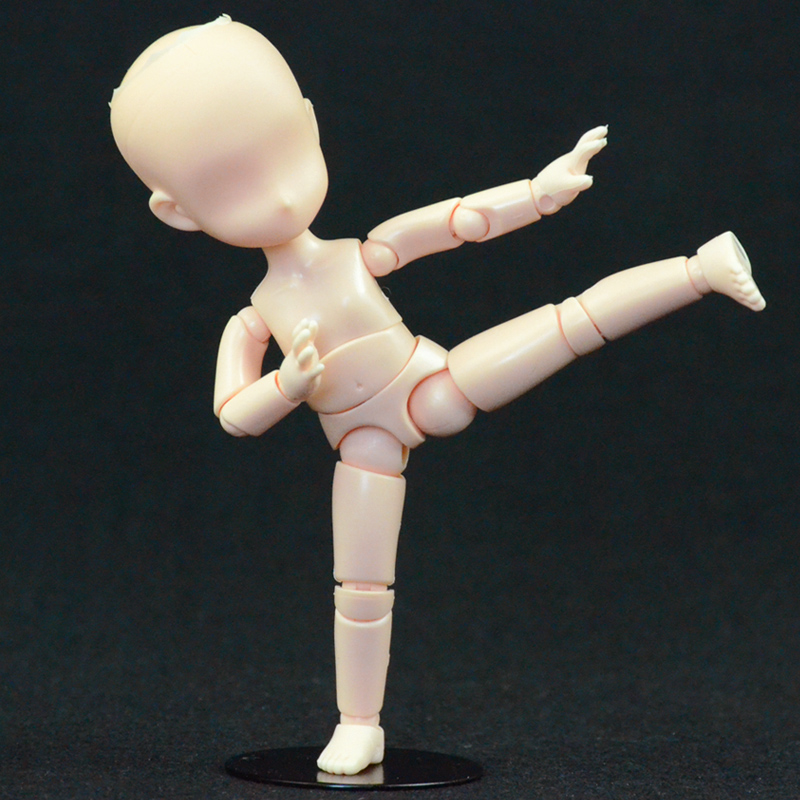 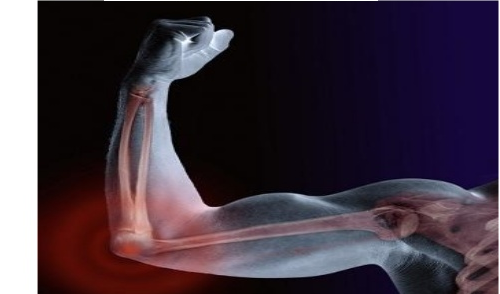 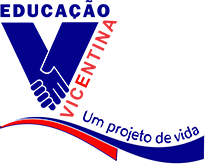 Articulações Imóveis
São chamadas de suturas 
(sinartroses – “costuras”)
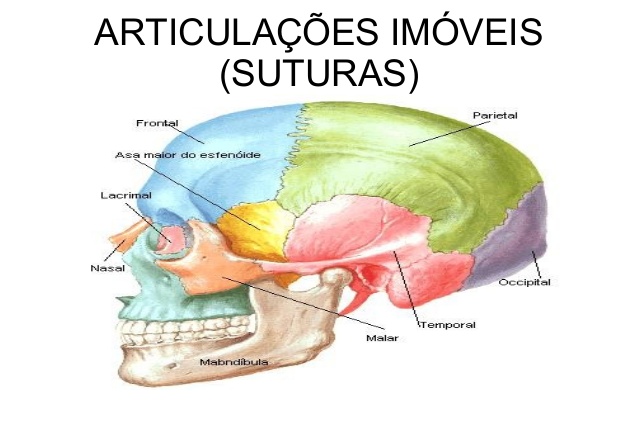 Mantem unidos os ossos  Exemplo: Crânio
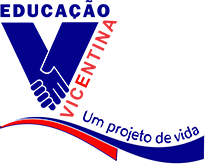 Articulações Móveis
1) Permitem movimentos em uma única direção:
Dobrar a Perna – há articulação no joelho

Dobrar o antebraço – há articulação no cotovelo
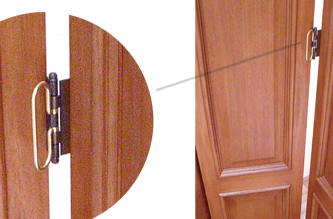 “Dobradiça de porta”
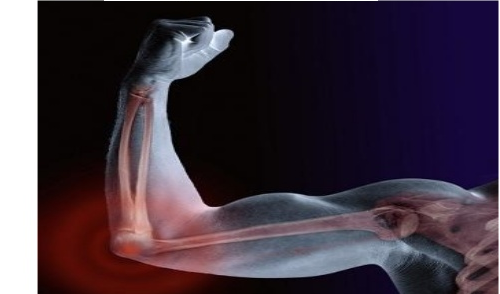 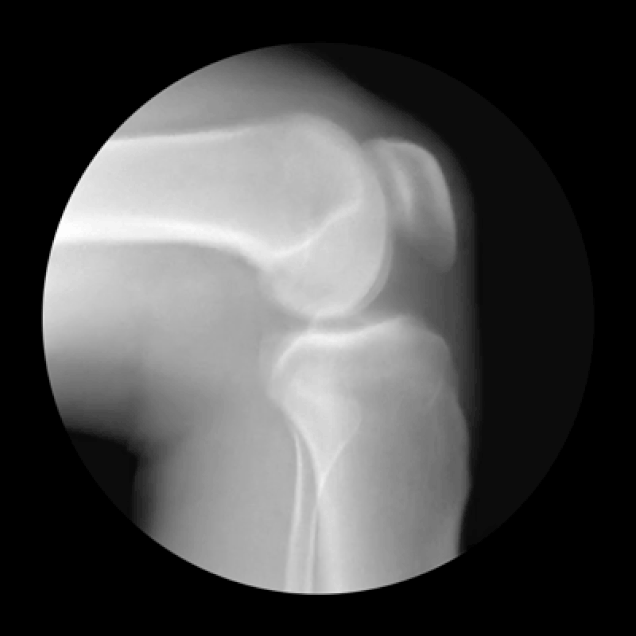 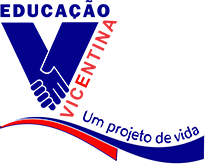 Articulações Móveis
2) Permitem movimentos em várias direções:
Ombros
Quadril
Pernas
Uma das extremidades do osso em forma de “bola” – encaixe  na cavidade do outro osso
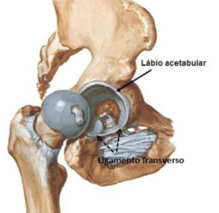 ombro
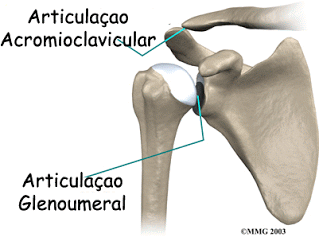 quadril
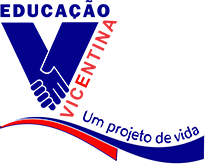 Articulações Semimóveis
Permitem  pequenos movimentos
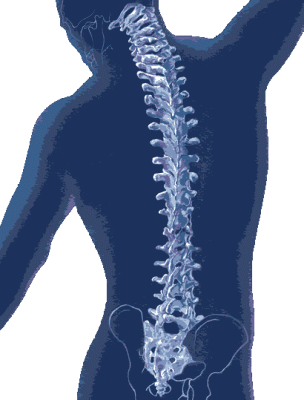 Ligação entre as vértebras
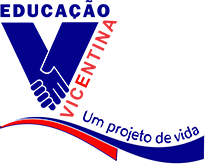 Tipos de articulações
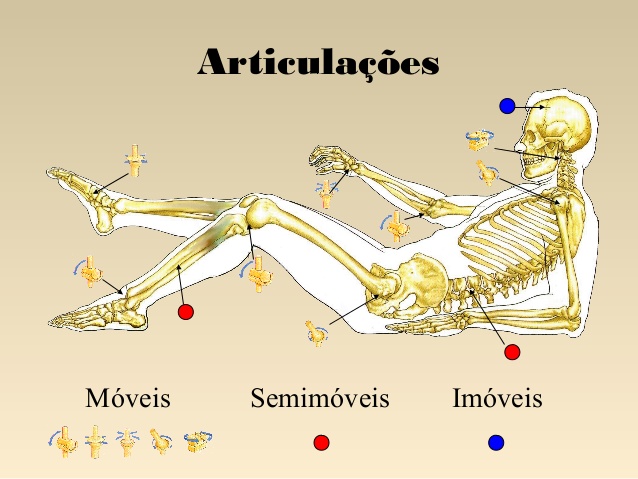